Autoimmune Hepatitisadvanced liver care
RAY THOMASON MD
WHAT’s NEW
1. HEPATITIS E
2. END POINTS OF TREATMENT      and WHY
3. BUDESONIDE-why- when- when not
4. NEW AGENTS
AUTOIMMUNE HEPATITIS
YOU MUST EXCLUDE 
OTHER 
VIRUSES
Differential Diagnosis of Hepatitis
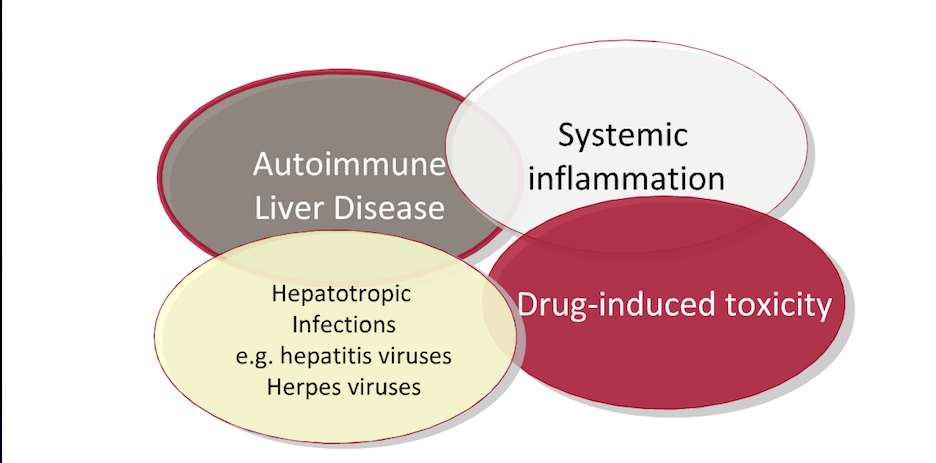 Disease spectrum
Classic Hepatitis +_ Cirrhosis
“Burned out” Cirrhosis
 Acute Hepatitis
 Fulminant Hepatitis
 Overlap Syndrome with PSC or PSC
Genetic Predisposition
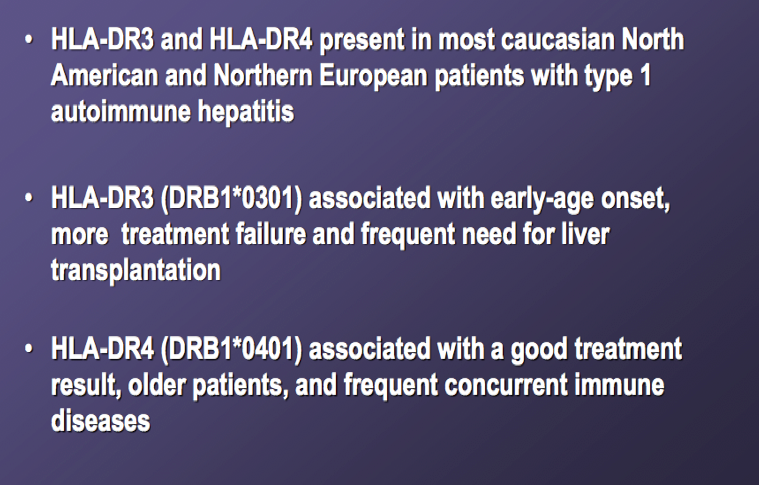 Subtypes of AIH
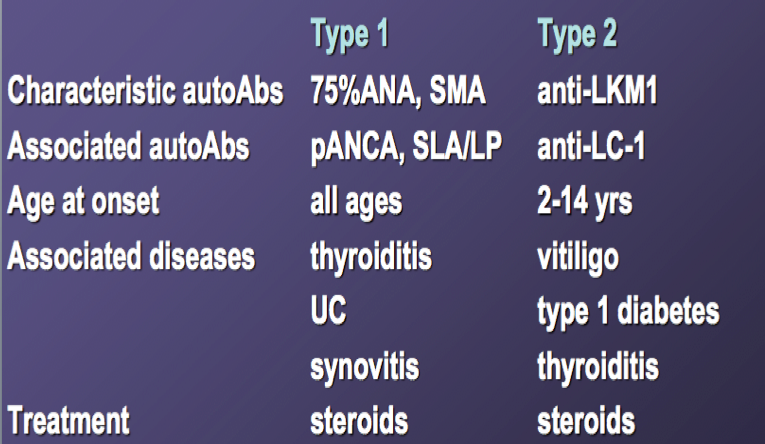 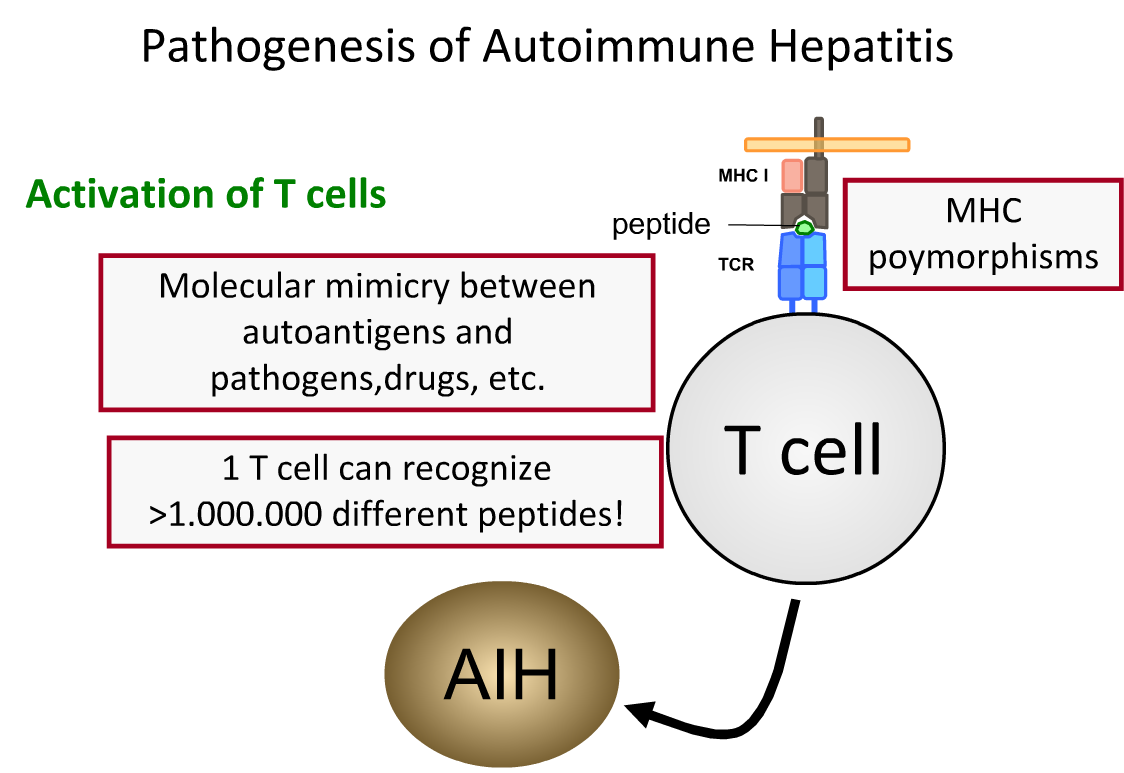 Demographics
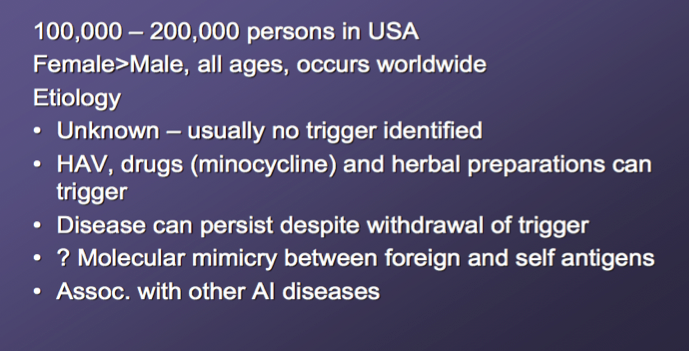 PRESENTATION-AIH
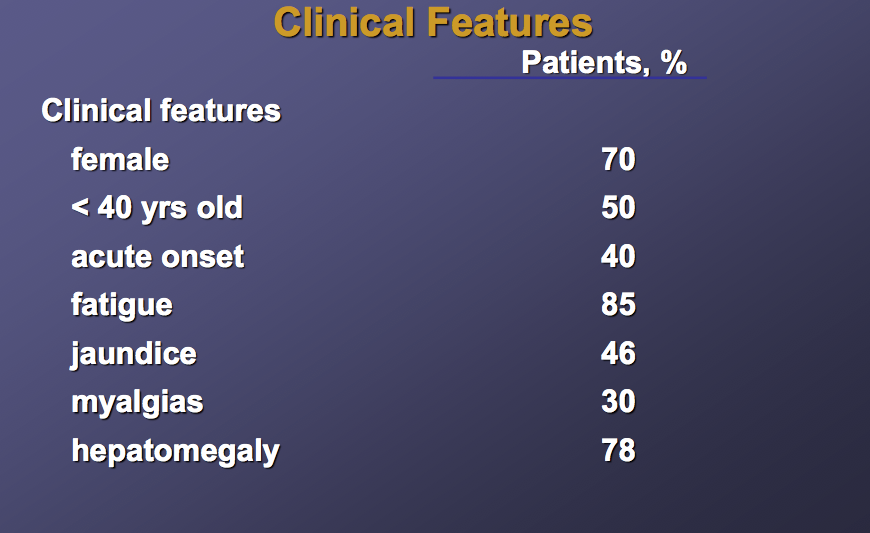 DIAGNOSIS
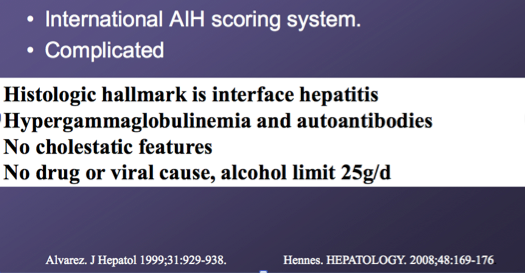 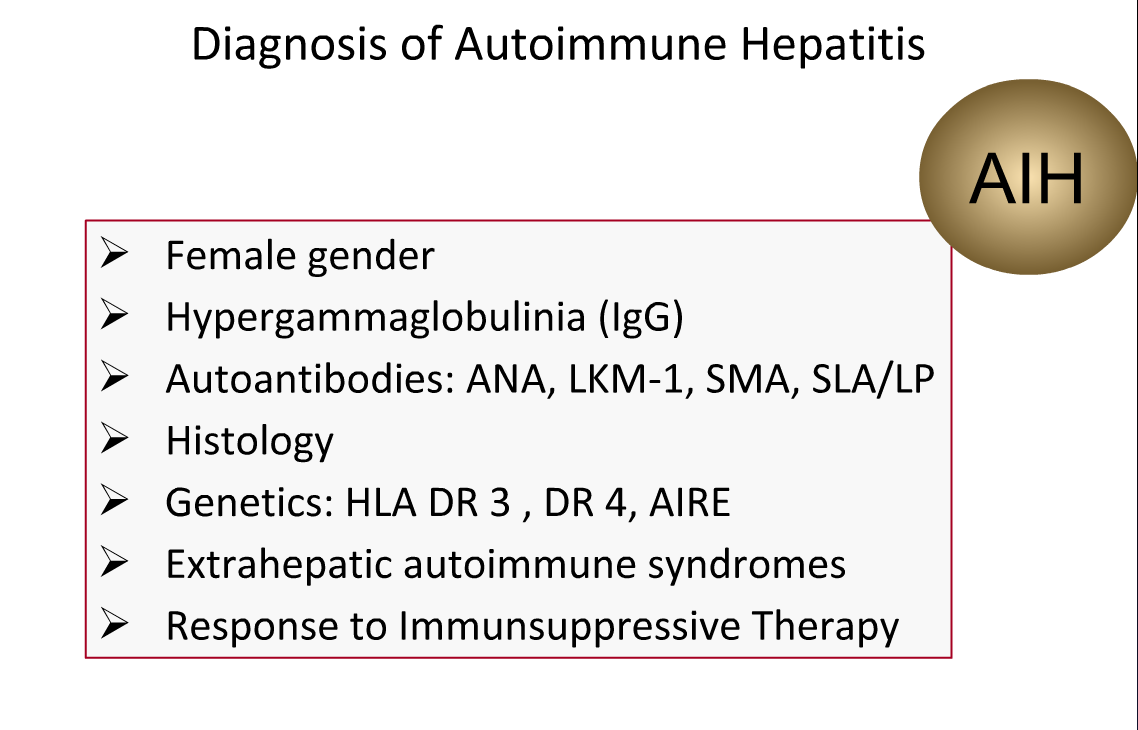 AIH-HISTOLOGY
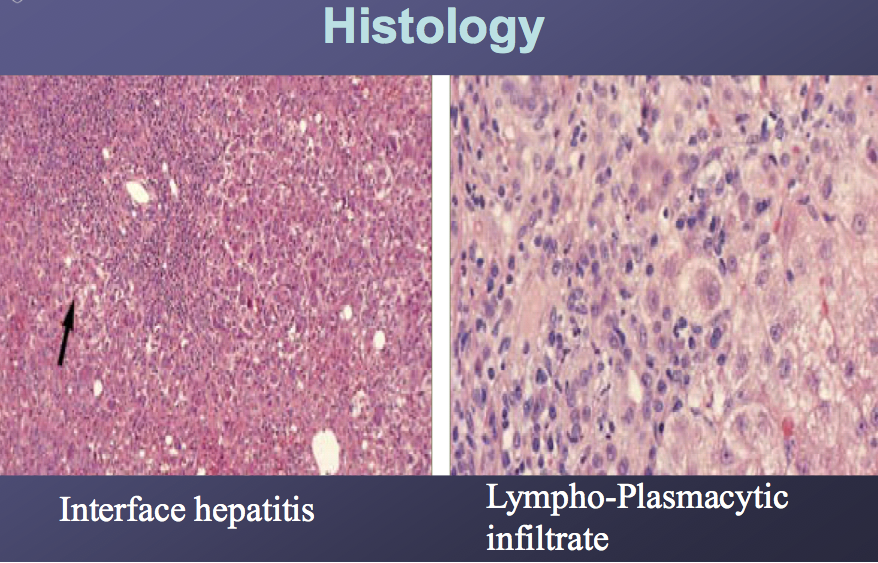 Natural History
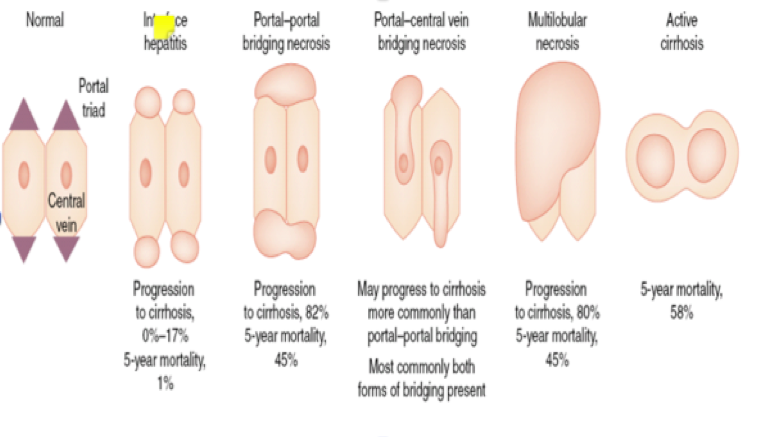 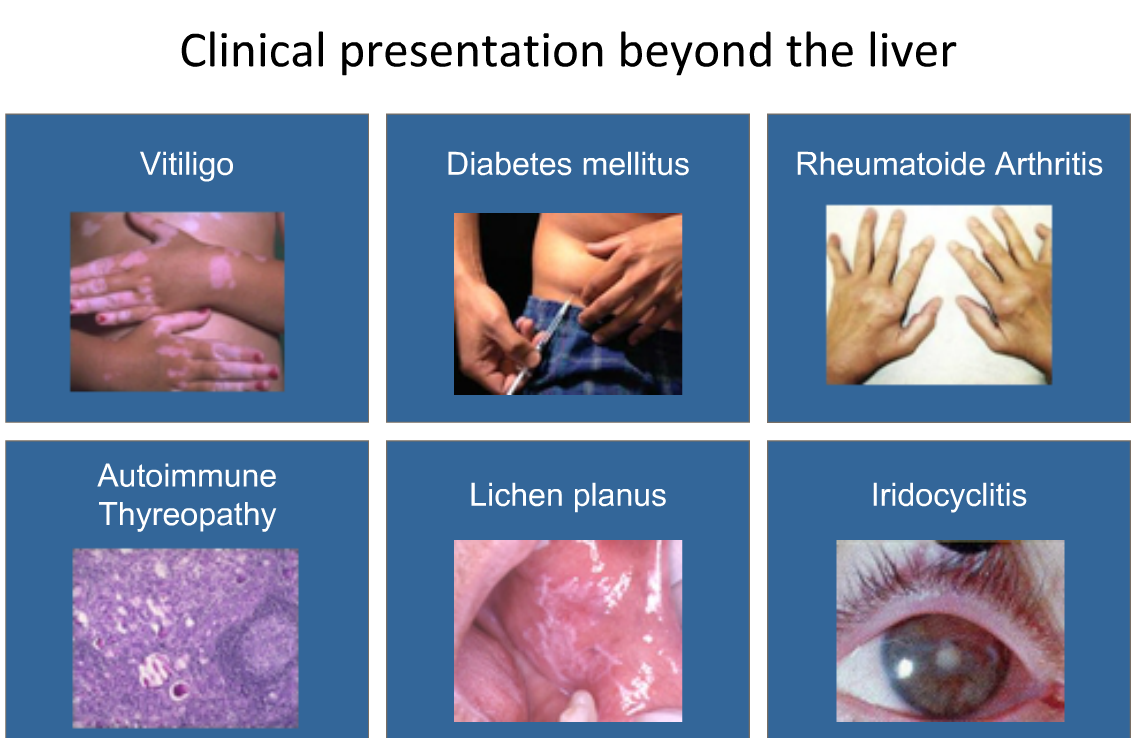 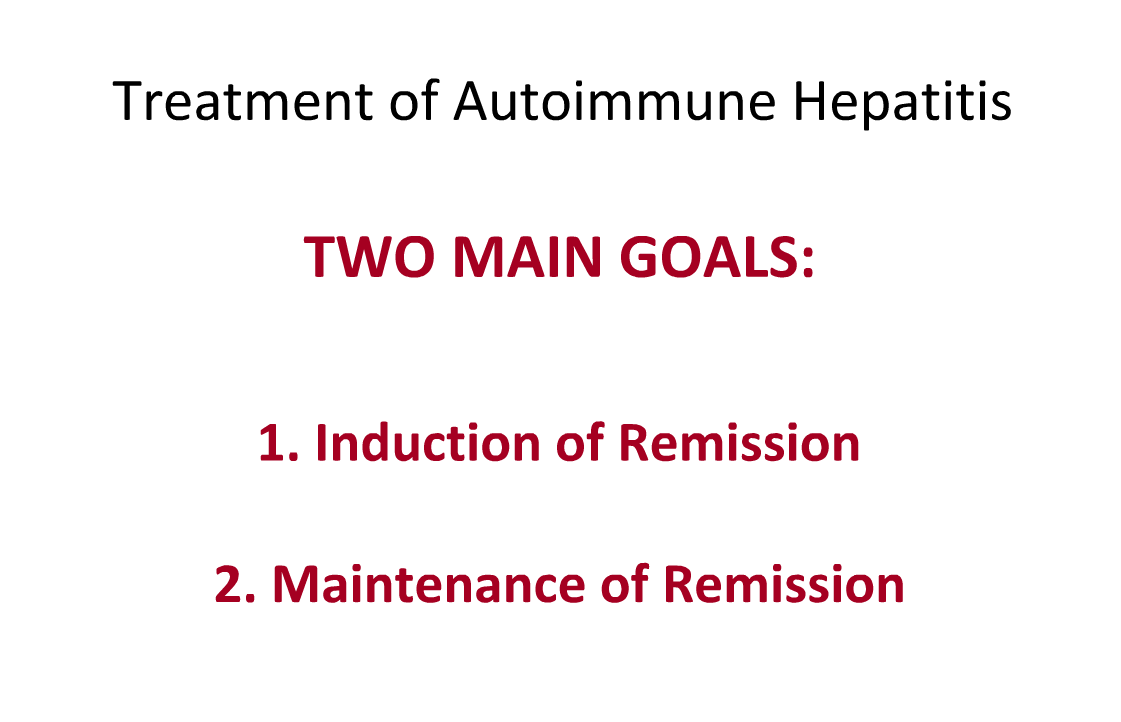 AASLD - WHEN TO TREAT
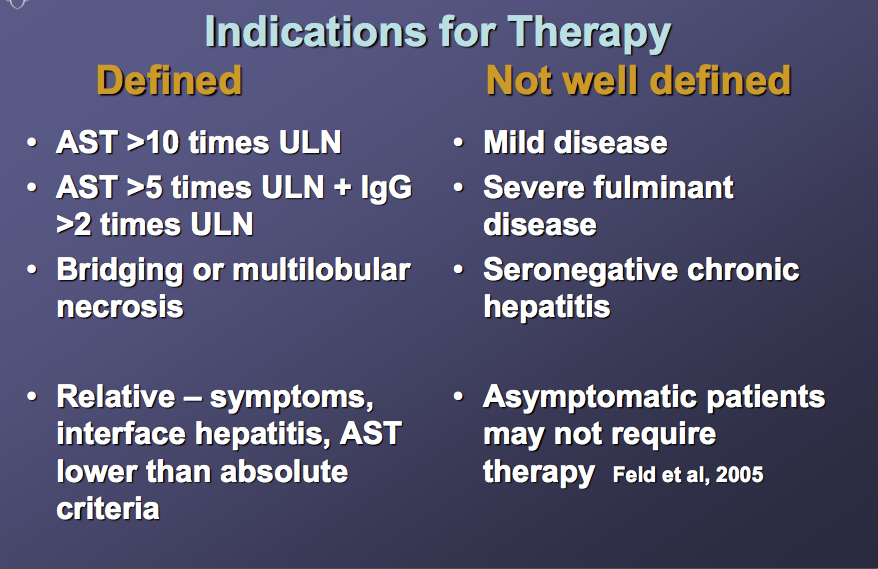 Steroid Therapy of Autoimmune Hepatitis Improves Survival
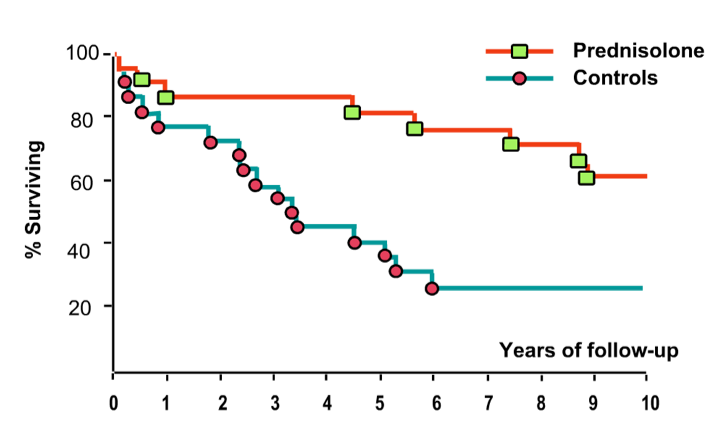 Treatment Regimens
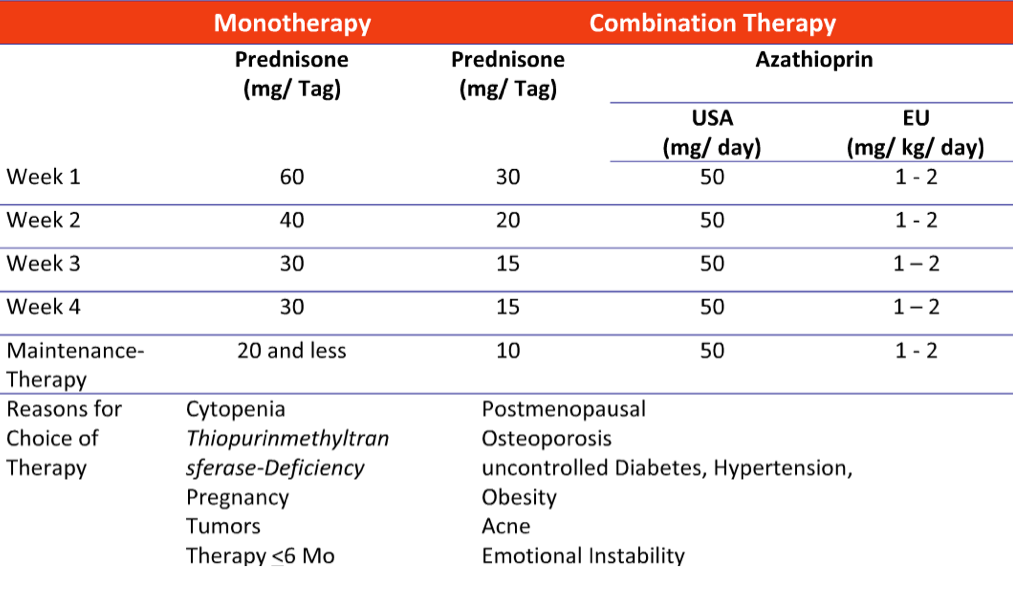 Treatment Responses
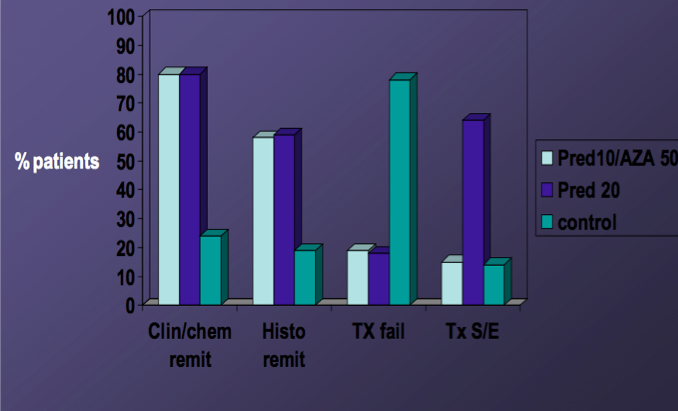 Summerskill, Gut 1975
RemissionWhat to Expect
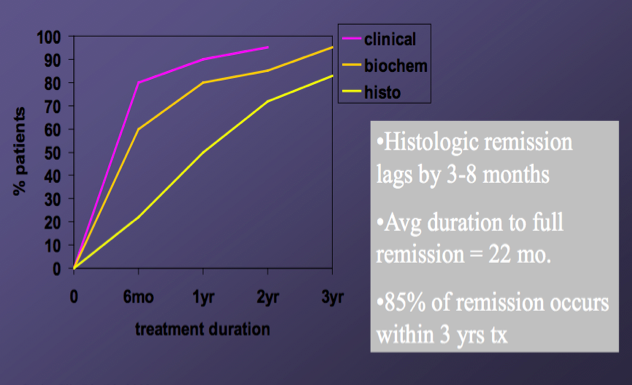 Cjzaja.ClinLivDis.2002
WHAT’s NEW
1. HEPATITIS E
2. GUIDELINE CHANGES:    End Points of Treatment an Why
3. BUDESONIDE-why- when-     When Not
4. NEW AGENTS
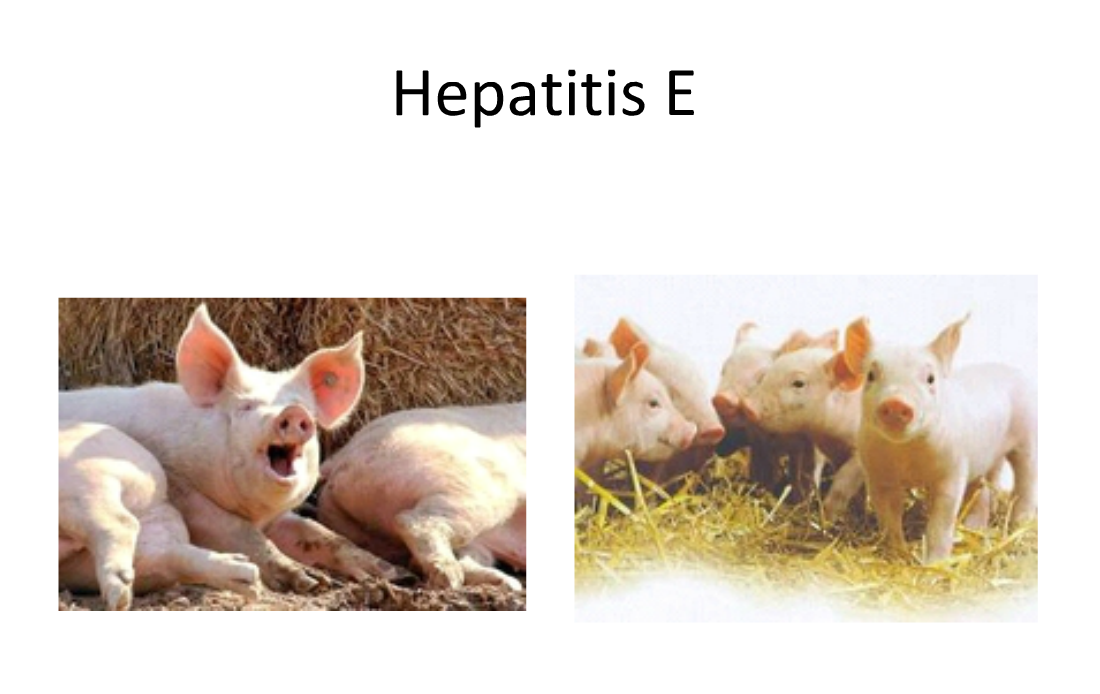 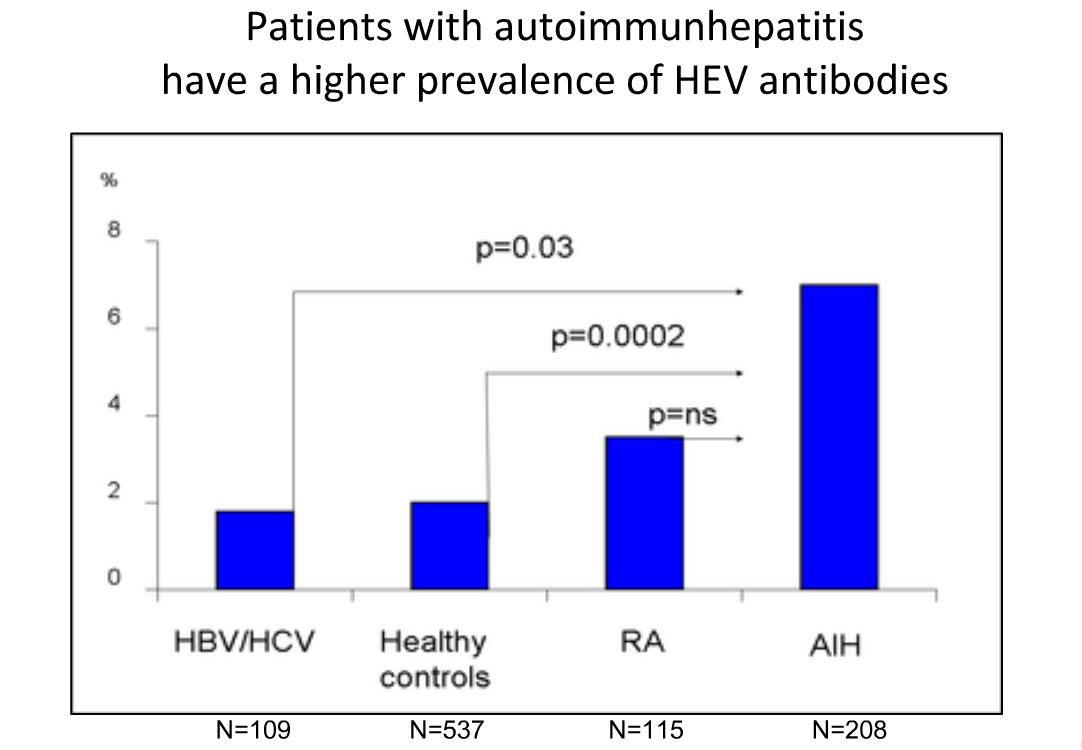 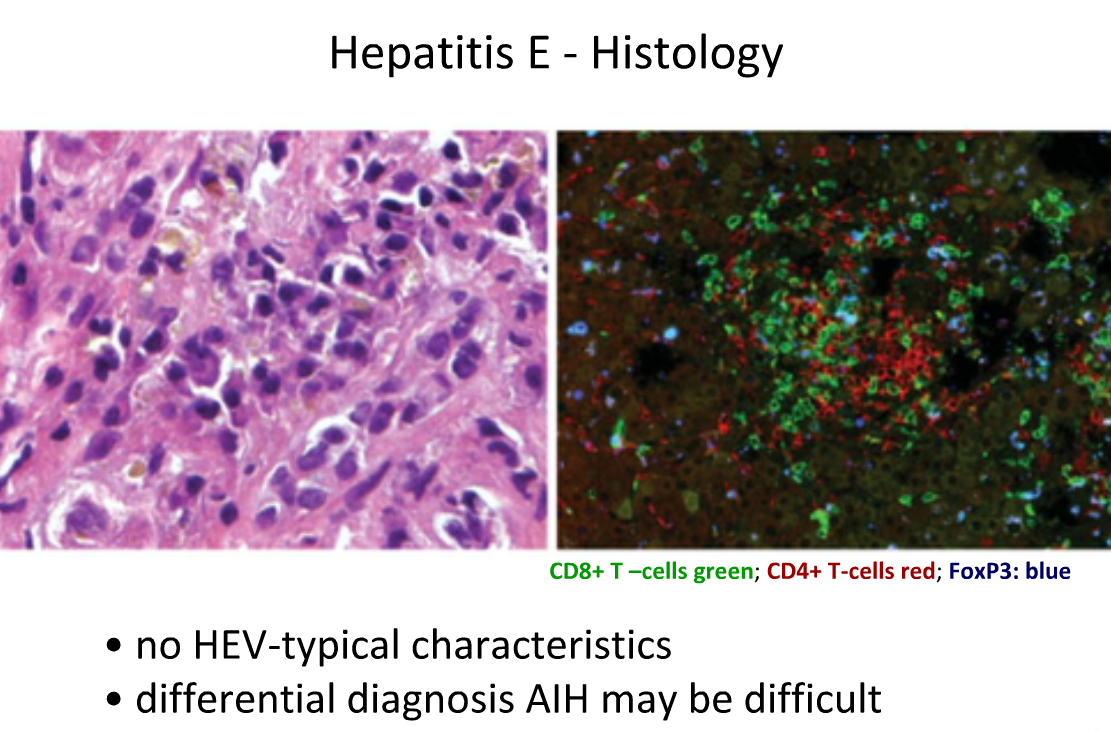 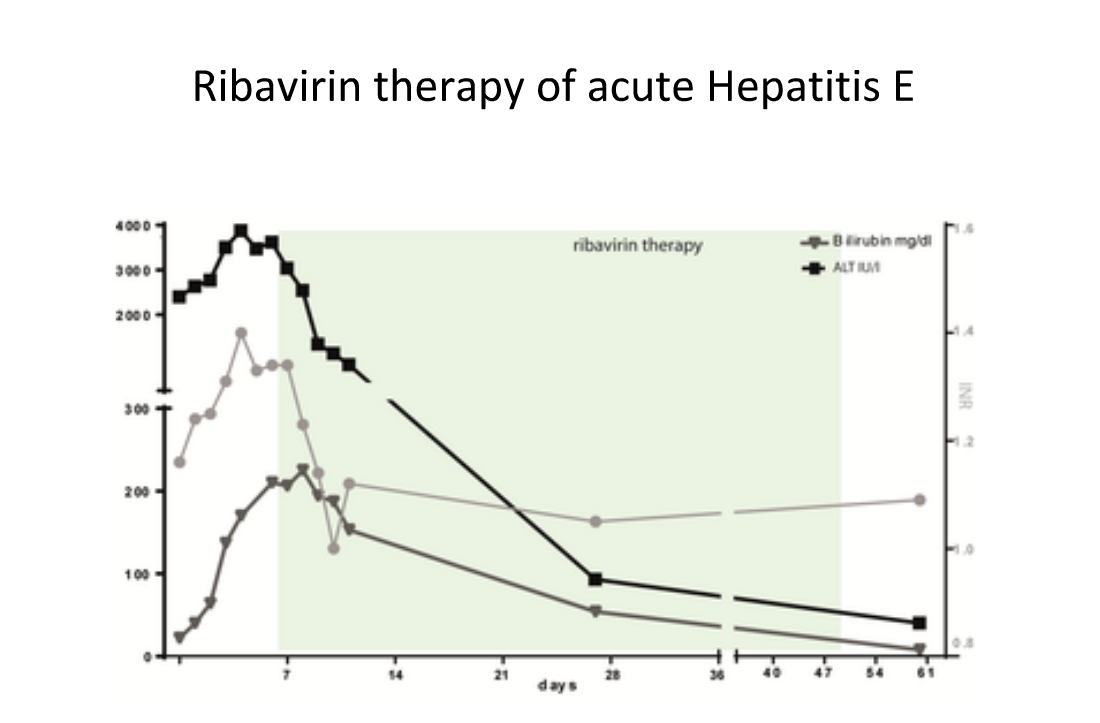 REASON FOR GUIDELINE CHANGES
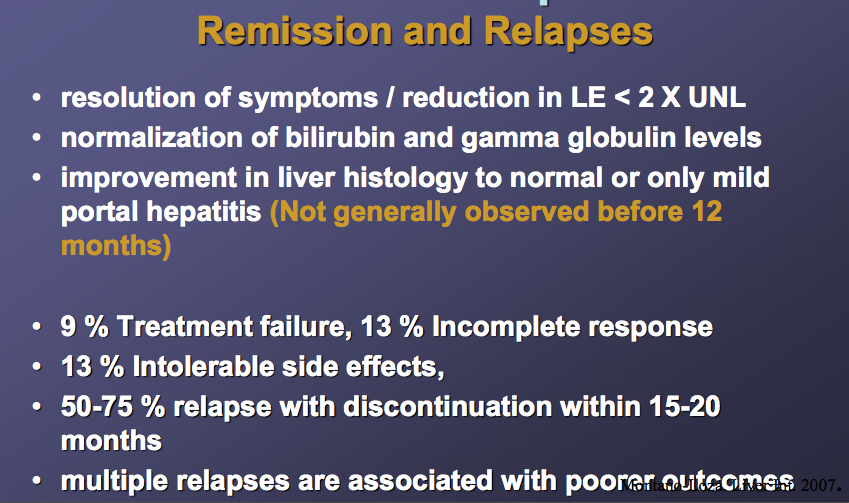 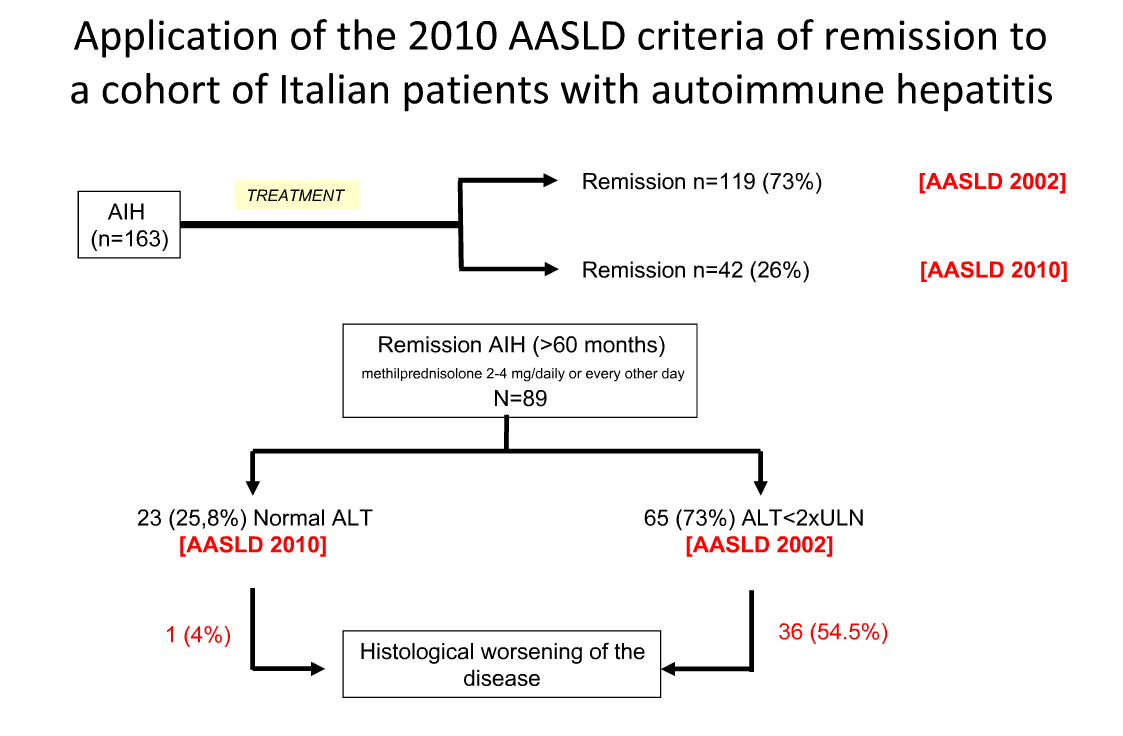 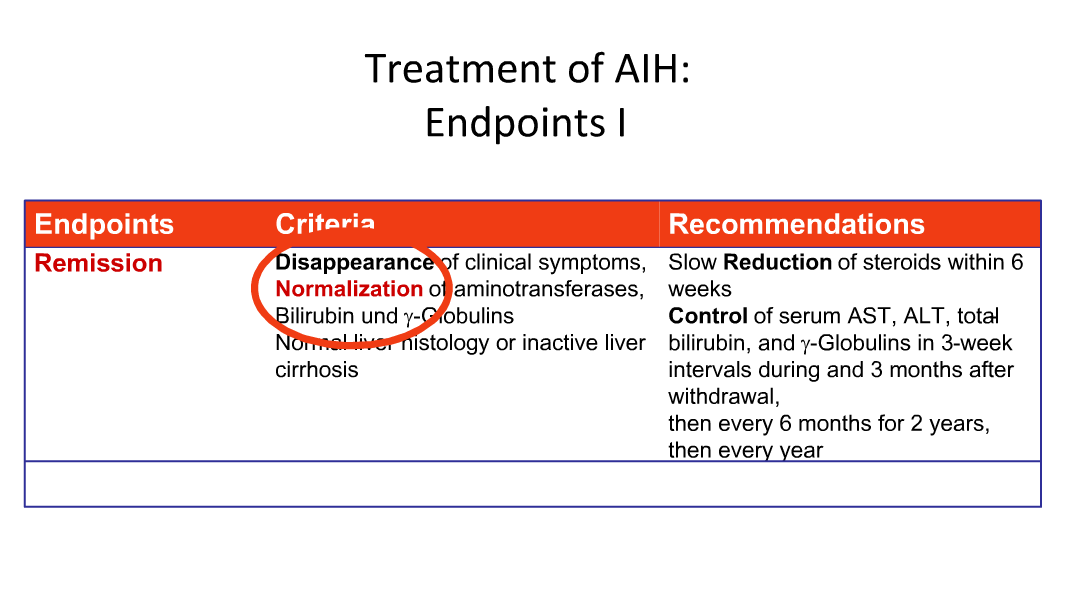 Budesonide versus Prednisone RCT
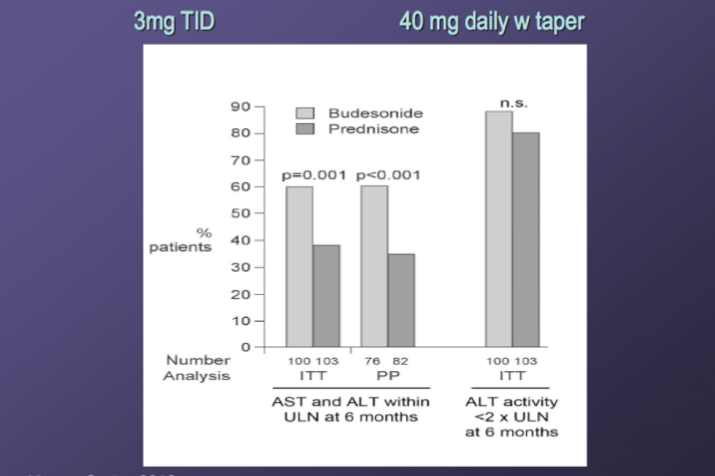 Manns.Gastro 2010
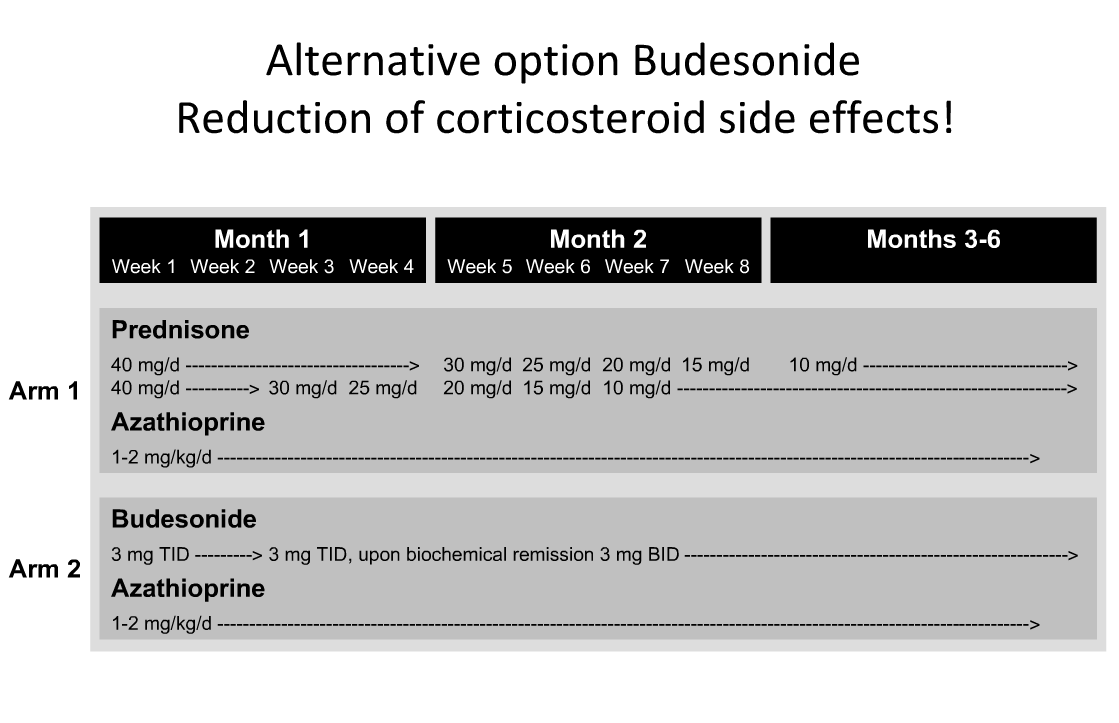 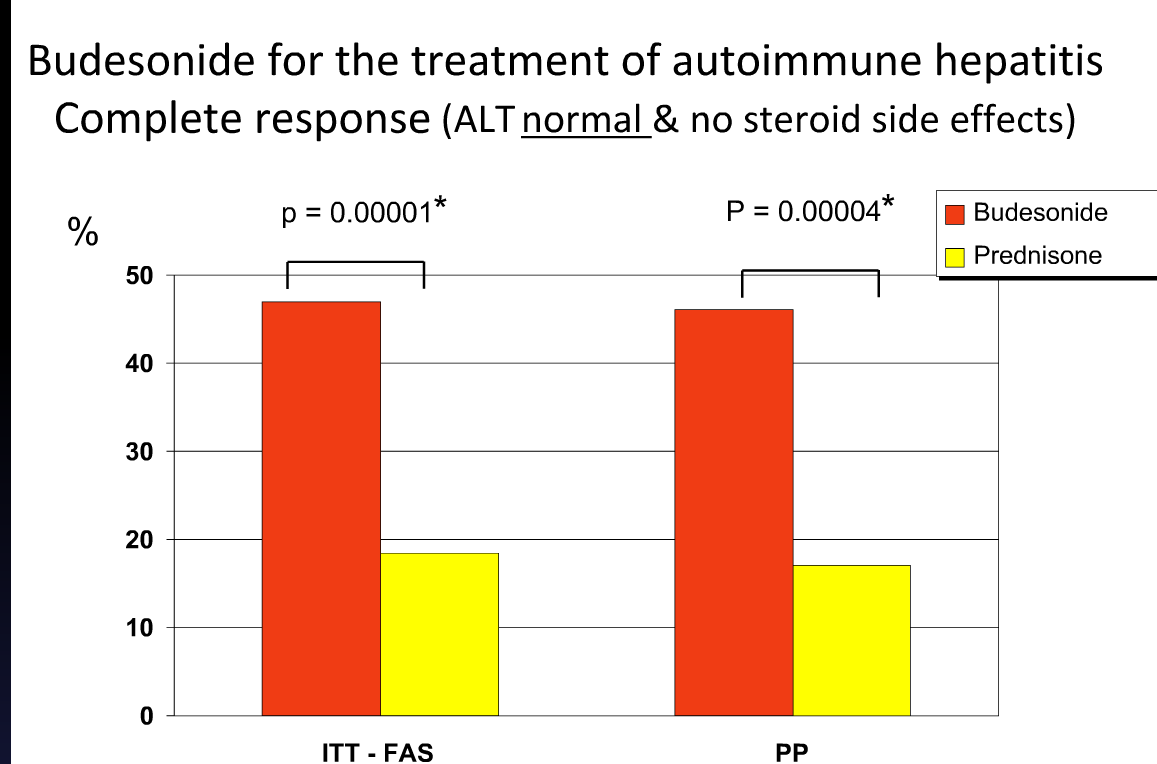 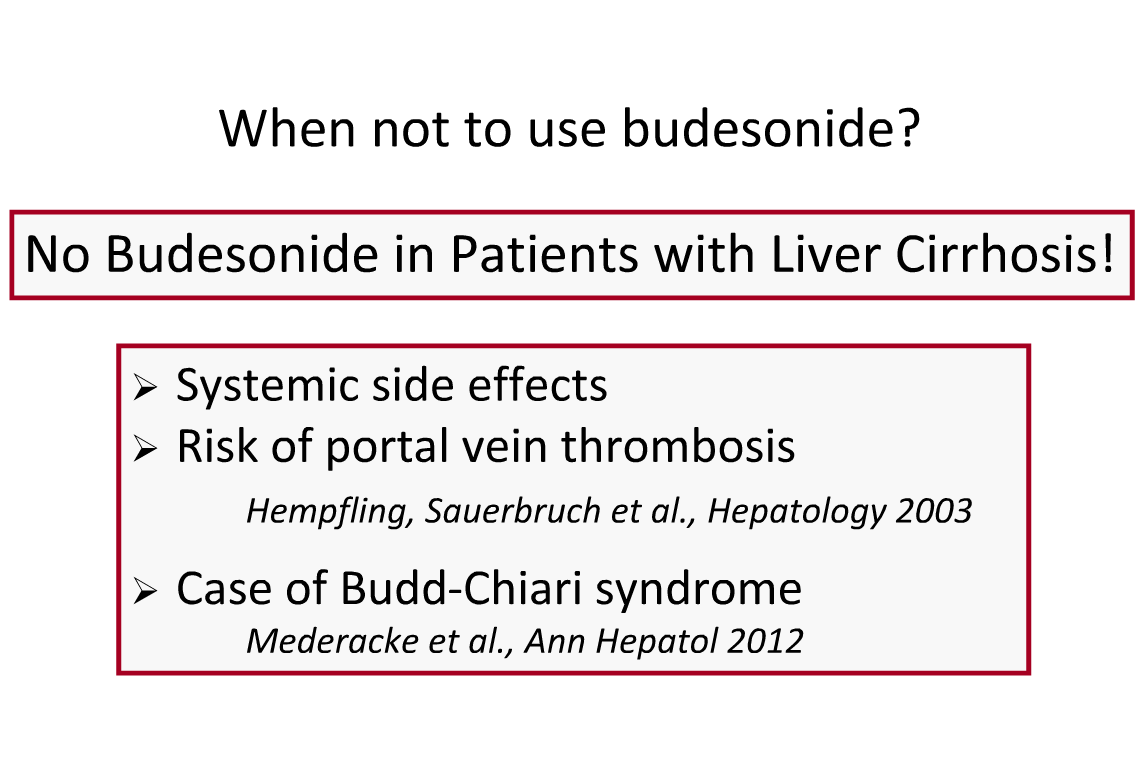 ALTERNATIVE DRUGS WHEN STEROIDS FAIL-(refractory/intolerance)
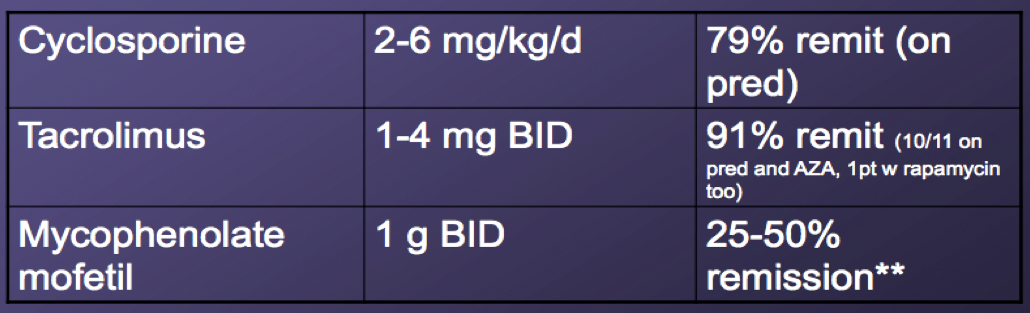 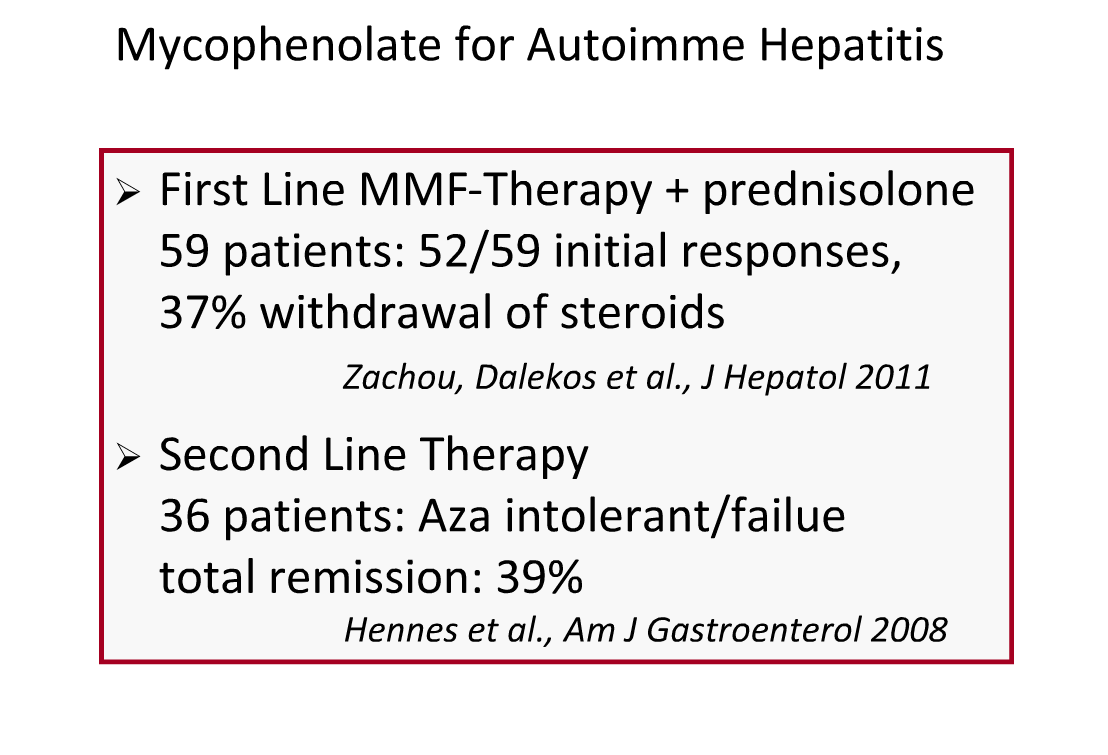 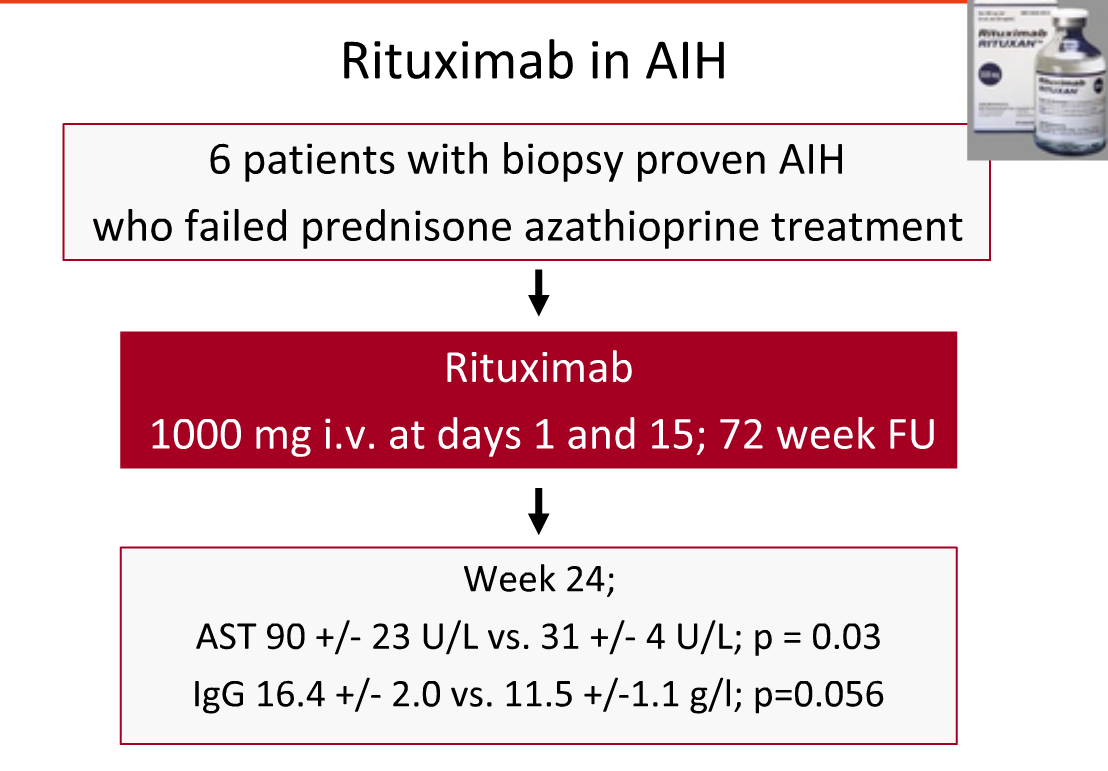 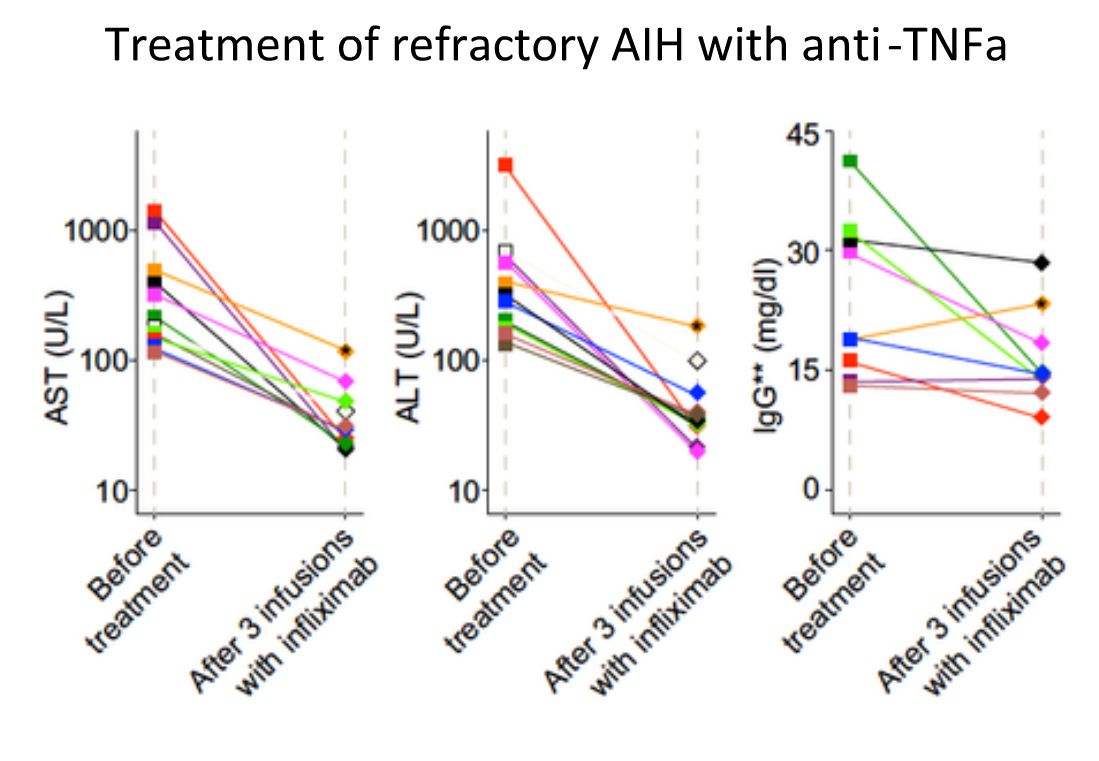 Autoimmune HepatitisTransplantation
6% in US - 3% in Europe
Five year survival 83– 92%
Higher incidence of rejection
Disease recurrence 17 to 25%

De novo 3%
THANK YOU